Добро  дошли  на  час  математике !
Данас  ћемо  учити  нешто  важно,али
   није  тешко.  Јер:
,,Ако  умеш  употребити  оно  што  знаш,
научићеш  оно  што  не  знаш“  
                      ( Рембрант  1606-1669.)
1
Остављамо  мало
троуглове
бројевима
и враћамо  се
Јупи !
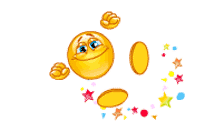 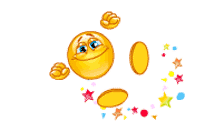 2
Који  скуп  бројева  смо  почели  учити  ове  године?
Скуп  целих  
бројева Z
Које  рачунске  операције  смо  научили  са  целим  бројевима?
Која  рачунска   операција 
  је  сада   на  реду ?
Хајде  да је  научимо  данас!
3
Тема:  Цели  бројеви (2. део)Производ   два  цела  броја
Математика   VI разред
                                                                         Недељка  Тохољ,
     Нови   Сад,                                                            професор математике 
     20.10.2014.                                                                 ОШ,,Јожеф Атила“
4
Да  се подсетимо !
4 + 4 + 4
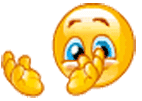 ?
5
Уочимо  случајеве :
А)  Чиниоци  истог  знака
 оба   позитивна 
 оба  негативна  

Који  случај  вам  се  чини  да је лакши ? А или  Б ?
Б) Чиниоци  различитог  знака

Кад  имају  исти  знак тј. А 
Од  тог случаја ћемо   кренути
6
А) Чиниоци  истог  знака
7
А) Чиниоци  истог знака
+
8
Шта  закључујемо?
Какав  знак  има  производ  у оба претходна  примера ?
А  како смо добили апсолутну   вредност  производа?
Дефинишимо  производ  два  цела  броја истог знака.
+
Множењем апсолутних вредности  чинилаца
9
Дефиниција  производа два цела броја истог знака
ПОЗИТИВАН  цео  број  чија  је  апсолутна  вредност  једнака   производу  апсолутних  вредности  чинилаца.
Производ 
два  цела  
броја
ИСТОГ  
знака  је
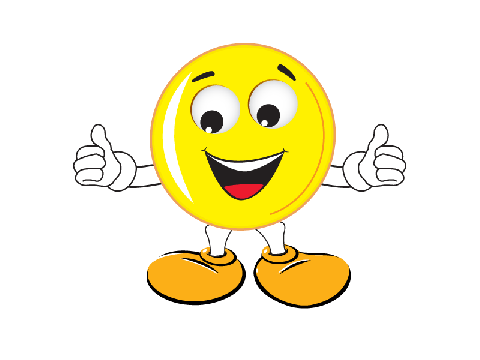 10
Б) Чиниоци  различитог  знака
11
Изведимо  закључак !
Какав  је  знак  производа   ако су чиниоци  различитог  знака?
 Како  добијамо  апсолутну  вредност производа?
 Дефиниција:
 Производ  два
  цела броја 
 РАЗЛИЧИТОГ 
 знака  је
НЕГАТИВАН цео  број  чија  је  апсолутна  вредност  једнака  производу  апсолутних  вредности  чинилаца.
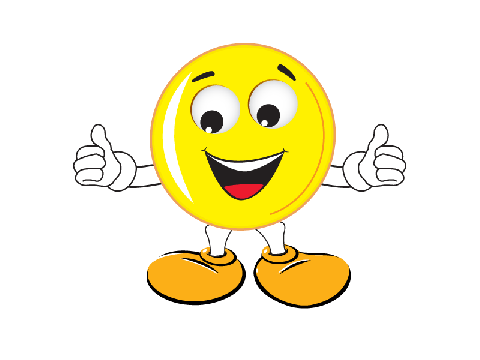 12
Да  не заборавимо!
Имамо  ли  цео  број  који  није  ни позитиван  ни  негативан?

У  шта  она  претвара  производ у скупу N₀ ?
То  исто  ради  и целим бројевима,значи
Нула
У  себе!
0 · било који  цео = 0
13
Јесте  ли упамтили?Откријте  преостале   ,,дугмиће“ !
?
+
+
+
·
=
?
?
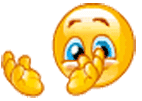 ?
Ако вам се допада више  од ,,дугмића“ можете  памтити и овако :
+
Пријатељ   је                а  непријатељ
  Пријатељ  мог  пријатеља  је  мој                   .
 Непријатељ  мог  непријатеља  је  мој                  .
 Пријатељ   мог  непријатеља  је  мој                     .
Непријатељ   мог  пријатеља   је  мој                     .
пријатељ
пријатељ
непријатељ
непријатељ
Није  баш  увек тако у  животу  са пријатељима  ,али  ово размишљање  помаже  развоју    логике!
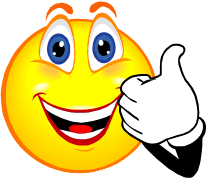 А  сад ,пријатељи,
Задаци !
16
Ево  првог задатка:
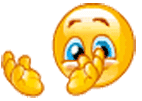 17
Још један задатак !
?
?
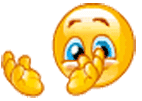 18
Врло  сличан  претходном,само  треба  стићи  на  врх  ,,степеница“
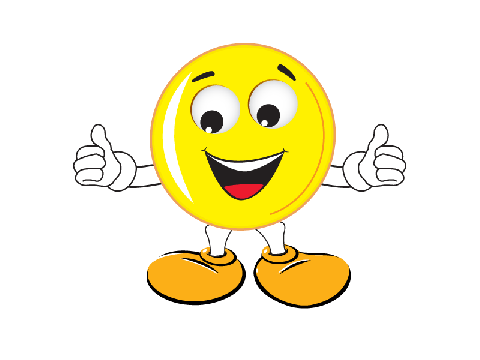 c
Степенице   попуњавамо  тако  да                значи   a·b=c .
Попуњаваћемо 
 слева  удесно  и 
 овог пута ћемо
  позитивне  
 писати  без знака.
4320
?
а
b
?
?
6
?
?
?
4
19
Видите  да  није тешко !
А  научићете вежбањем!
Зато   научите  добро!
За  почетак,  прочитајте лекцију  и у     уџбенику(Клет),на странама  26 и 27
А затим  урадите домаћи: Збирка задатака(Клет), 
 стране 17 и  18 
 задаци 1,2,3,4 и 7
20
Време је  за  Перицу   !
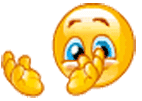 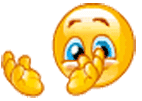 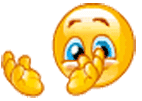 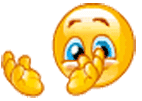 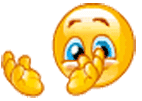 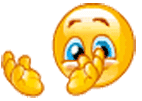 ,,Перице, прочитај нам свој домаћи“-каже учитељица.
  Перица  прочита.
 ,,Прочитај  још једном“-каже учитељица.
  Перица поново прочита.
 ,, Перице,  још једном     да сви чују“-рече учитељица.
 ,,Учитељице , што  ми  одмах  не  рече  да прочитам                       трипут“-рече  Перица.
  ,,Хтела  сам  да сам схватиш  да је то потпуно  исто“- насмеши  се  учитељица.
Једна лепа мисао  за крај:
,,Знање   се  множи  дељењем“
                                         (непознат  аутор)

Хвала  на пажњи!
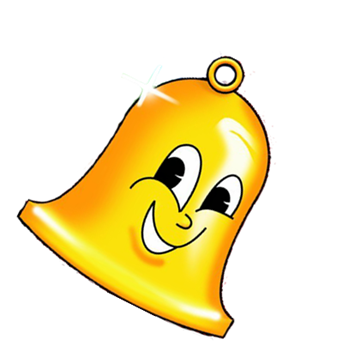 22